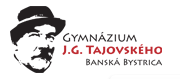 Konverzácie vo francúzskom jazyku
LA CIVILISATION FRANÇAISE
Thème: ARGENT et DÉPENSES
Martina Chriašteľová
Travail sur la chanson
Groupe: Les Inconnus
Titre: RAP TOUT - VAMPIRES
La chanson –la vidéo
Les paroles – la vidéo
L’argent – les synonymes (travail sur le vocabulaire)
Les registres de la langue
Les taxes – chercher les définitions
Les dépenses
Les sigles 
Les jeux de hasard
Le subjonctif – l’explication de la formation
Le subjonctif - l’utilisation après l’expression« il faut que »
Le subjonctif – l’exercices
Les fraséologismes sur le thème «l´argent »
Vidéo
Paroles
L’argent – les synonymes
Triez les mots suivants d’après leurs registres:
Le liquide
Le salaire
Le bénéf
Les actions
Les économies
Les sous
Le magot
Le fric
L’oseille
Le blé
La thune
Le pognon
Le flous
Le lingot
Le bas de laine
Le pèze
Les pourliches
Les Napos
les Napos
le pèze
le magot
le bénéf
le lingot
le fric
la thune
les économies
les sous
l’oseille
les actions
le bas de laine
le liquide
le pognon
le salaire
le flous
le blé
les pourliches
Les registres de la langue
Remplacez les mots  ou les expressions  soulignés (la langue familière) par les mots ou par les expressions proposés (la langue officielle):

Salut mec, ça va, tu vas bien? On est là pour  te pomper, t´imposer sans répit et sans repos, pour te sucer ton fric. Il faut que tu craches, il n’est pas possible que t’ en réchappes. T’as pensé à payer ta taxe sur tes clopes.

Salut ............., ça va, tu vas bien? On est là pour  te................., t´imposer ......................et sans repos, pour te..................... ton .................
Il faut que ....................., il n’est pas possible que ..........................
 ................pensé à payer ta taxe sur ..............................

1. tu as  	2.le mégot de cigarette 	3.vider 
4.absorber 	5.sans arrêt			6.tu dépenses 7.argent	8.tu t’en sorts	 		9.le copin
9.
3.
5.
4.
7.
6.
8.
2.
1.
Les taxes – chercher les définitions
foncière
Taxe payéé par les entreprises industrielles ou économiques à chaque circuit économique
professionnelle
Taxe qui a pour objet un immeuble, des immeubles
immobilière
Taxe relative à un bien-fonds
d’apprentissange
Taxe collectée auprès des entreprises pour financer la formation initiale
à valeur ajoutée (T.V.A.)
Taxe relative à la profession, au métier, impôt qui a remplacé la patente
Les dépensesliées à la possession d’une voiture
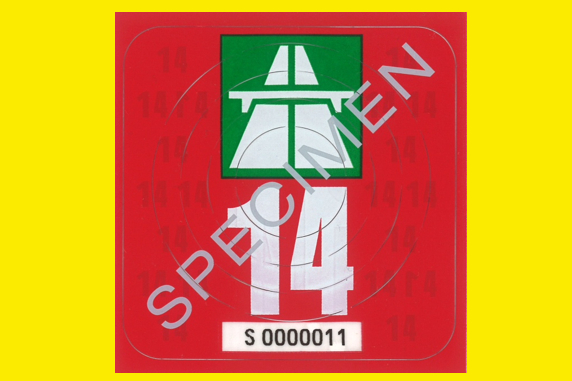 Vignette d´autoroute
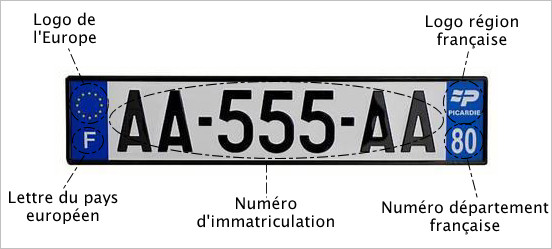 Plaque d´immatriculation
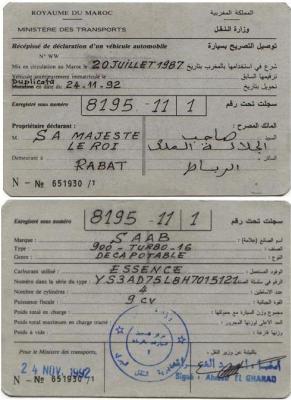 Carte grise
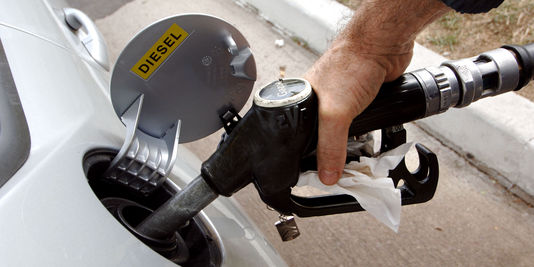 Essence
Les sigles
Créez des sigles pour les expressions suivantes:
Union et recouvrement des cotisations de sécurité sociale et d’allocations familiales
URSSAF
Société d’Investissement à Capital Variable
SICAV
Coût, Assurance, Fret 
(angl. CIF - Cost,Insurance and Freight )
C.A.F
Taxe à la valeur ajoutée
TVA
Procès-verbal
P.V.
Les jeux de hasard
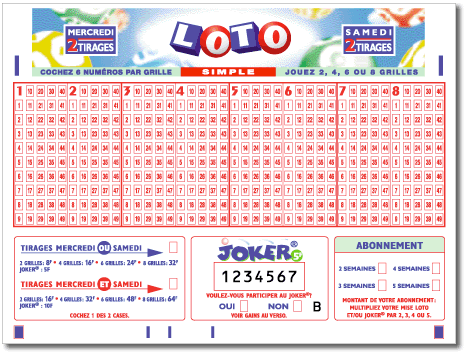 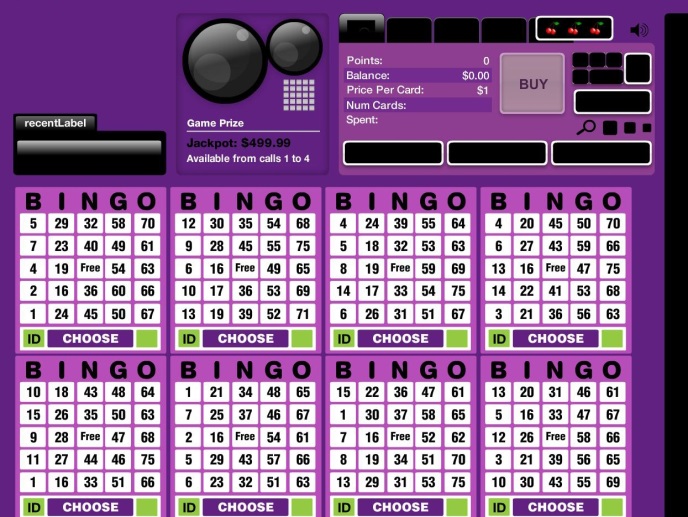 LOTO
BINGO
TIERCÉ
ROULETTE
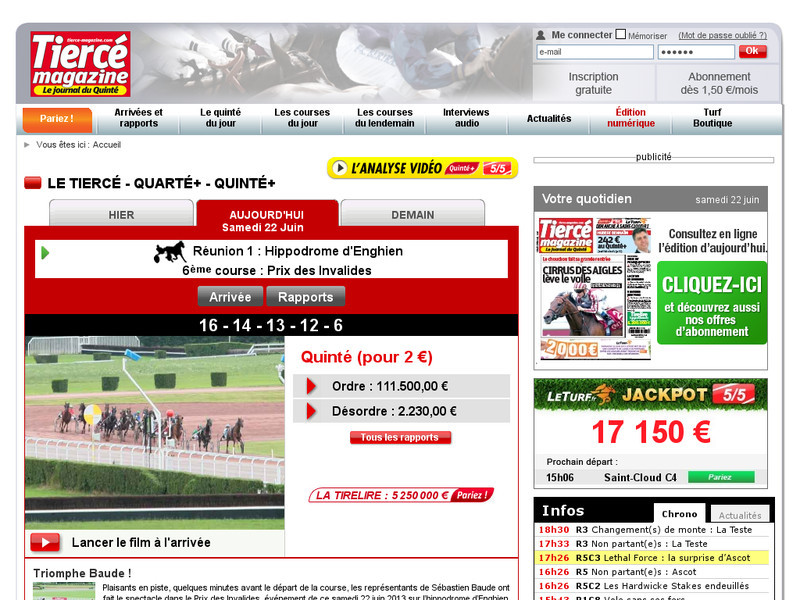 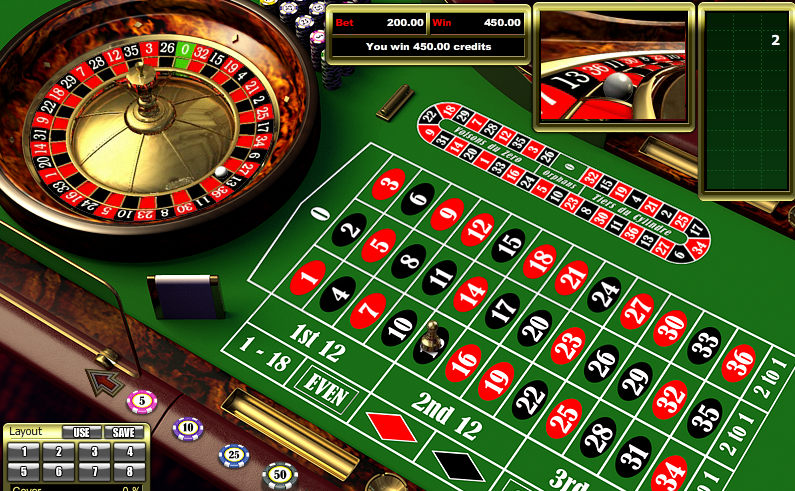 Le subjonctif l’explication de la formation
Le subjonctifl’utilisation après l’expression« il faut que »
« Faut qu´tu craches, faut qu´tu payes
		 Faut qu´tu craches, faut qu´tu payes
 		Pas possible que t´en réchappes
 		Nous sommes les frères qui rapent tout. »

Pour exprimer une obligation
				Il faut finir tes devoirs.
				Il faut manger pour vivre.
				Il faut dormir.
 
				Il faut que tu                 tes 				devoirs.
				Il faut que nous	               	.			Il faut que vous                 .
Il faut + infinitif
finisses
Il faut que + subjonctif
mangions .
dormiez
Le subjonctif – l’exercices
Mettez les mots entre parenthèses  en forme correcte:
1. Je ne comprends pas cet exercice, il faut que je................................ (réfléchir)
2. Il ne faut pas que vous ................................ (voyager) seule, mademoiselle, c'est trop dangereux.
3. C'est urgent, il faut absolument qu'ils ..............................(finir) ce travail ce soir.
4. Il faut que tu .........................(venir) chez moi pour voir mon nouveau vélo !
5. Il faut que tu .............................  (sourire) plus souvent, tu es encore plus jolie quand tu souris...
6. Il ne faut pas que nous .........................  (passer) devant chez Pierre, je ne veux pas le voir aujourd'hui.
réfléchisse
voyagiez
finissent
viennes
souries
passions
Les fraséologismes sur le thème «l´argent »
Jeter l´argent par les fenêtres
Ramasser l’argent à la pelle
Coûter les yeux de la tête
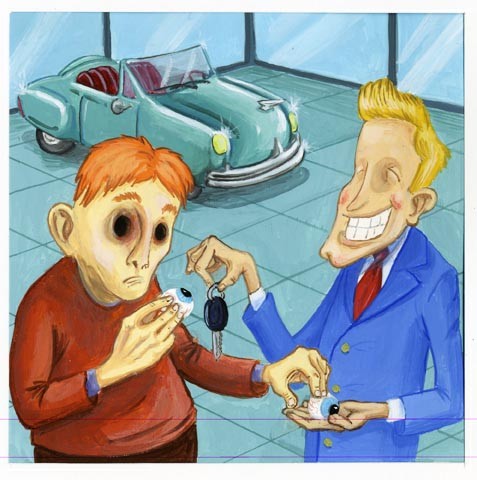 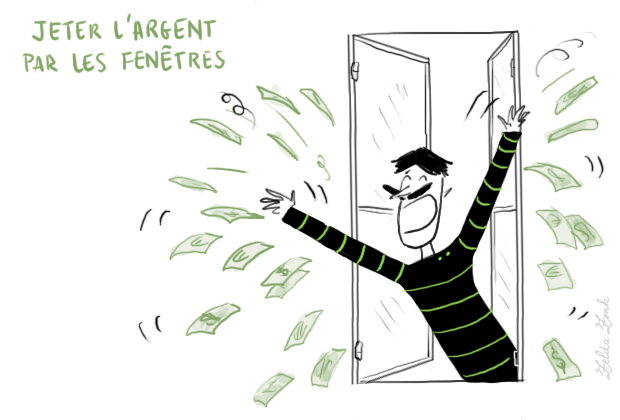 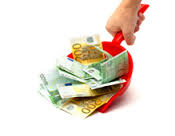 Vyhadzovať peniaze von oknom
Mať peňazí ako smetí /pliev
Stáť hriešne/
nekresťanské peniaze
Le temps c’est de l’argent
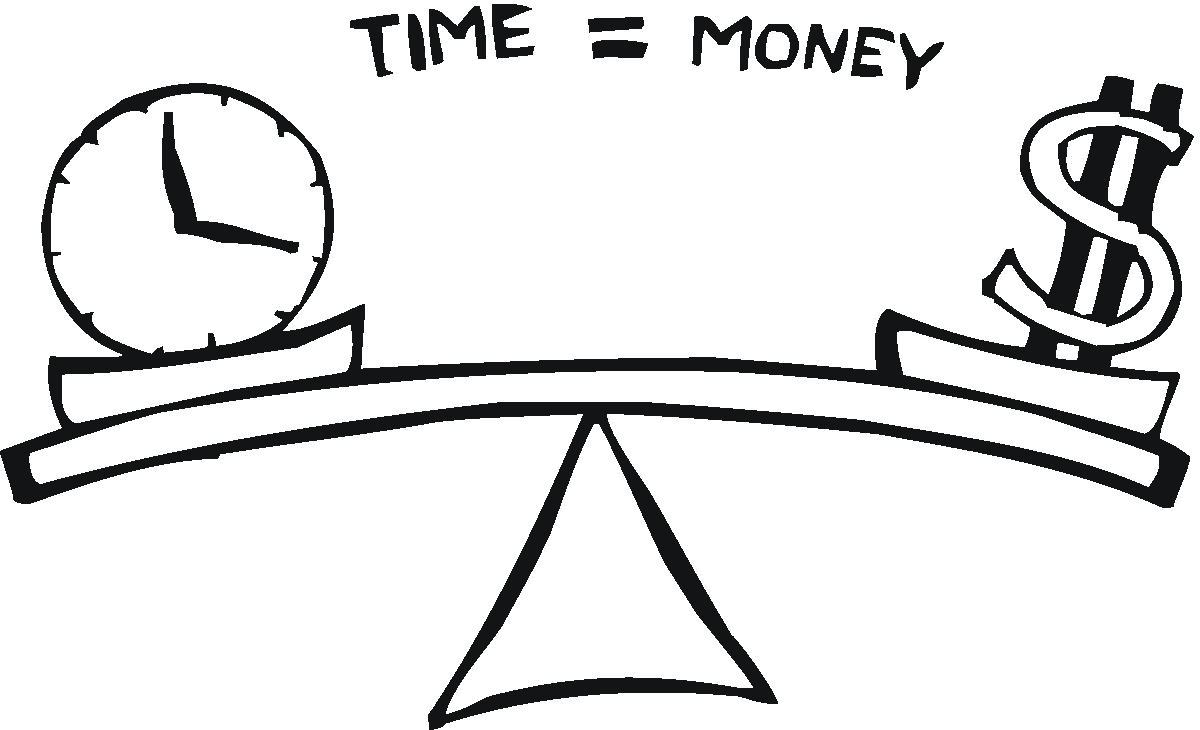 Čas sú peniaze
Il faut que je vous remercie de votre attention
Je vous remercie aussi de récompenser ma présentation  par des dons financiers.
AU REVOIR